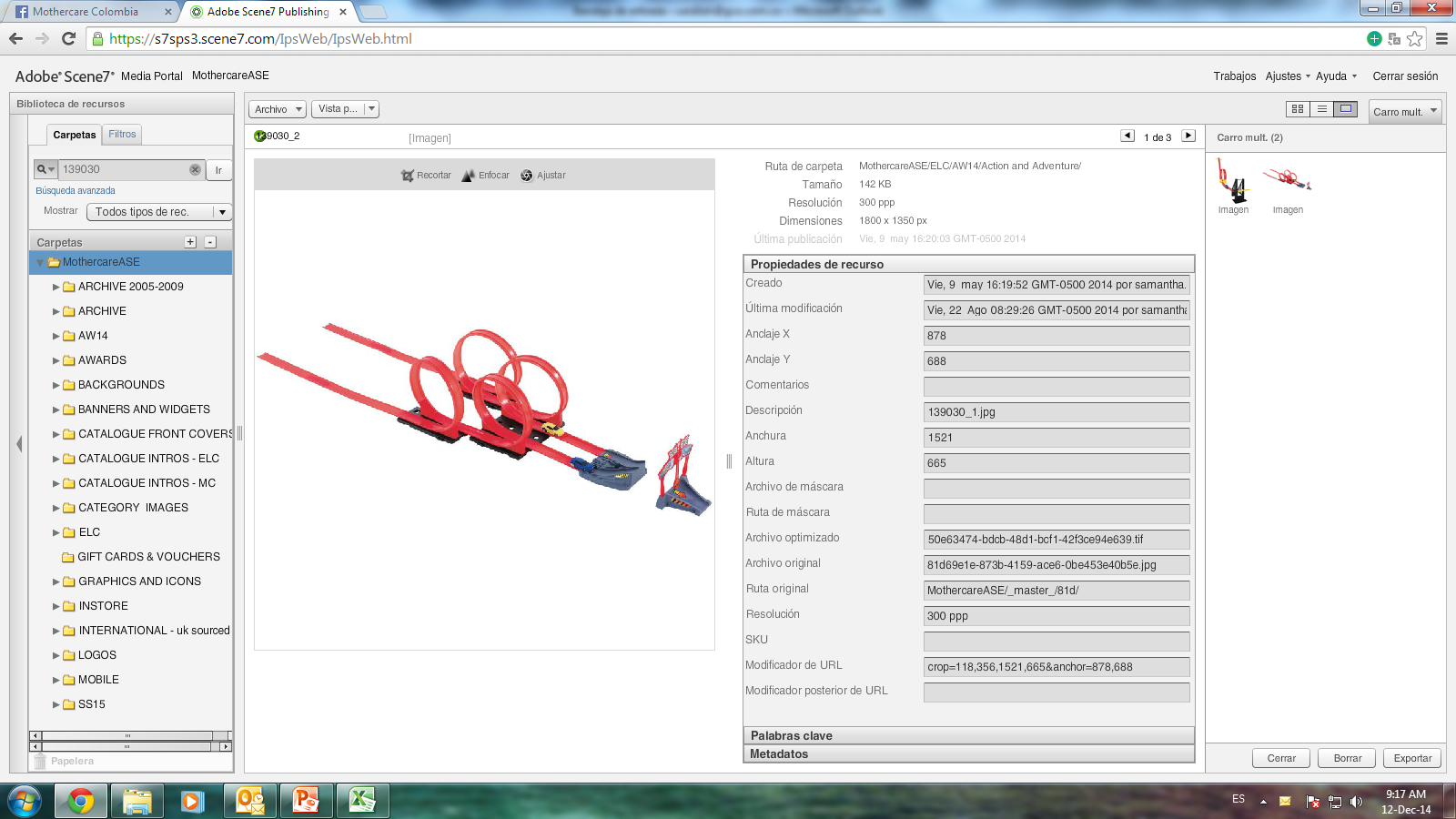 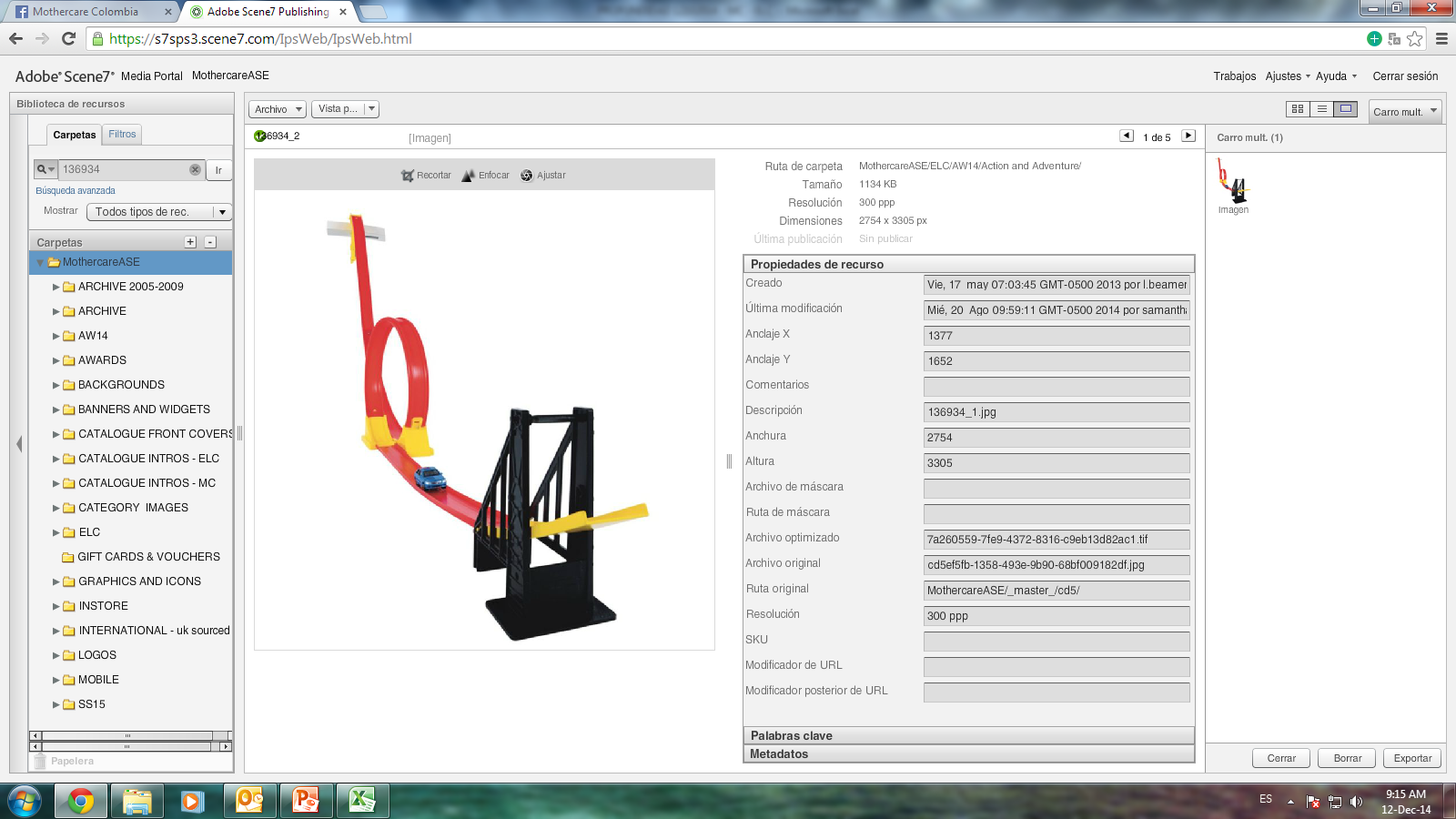 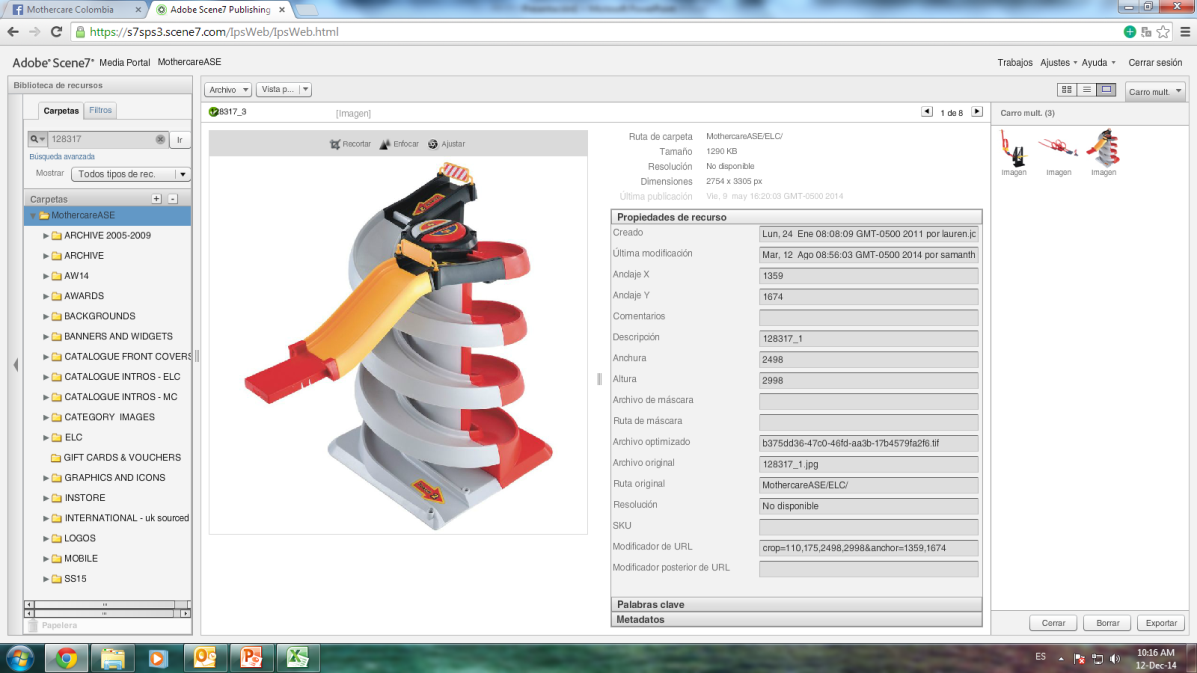 30% de descuento
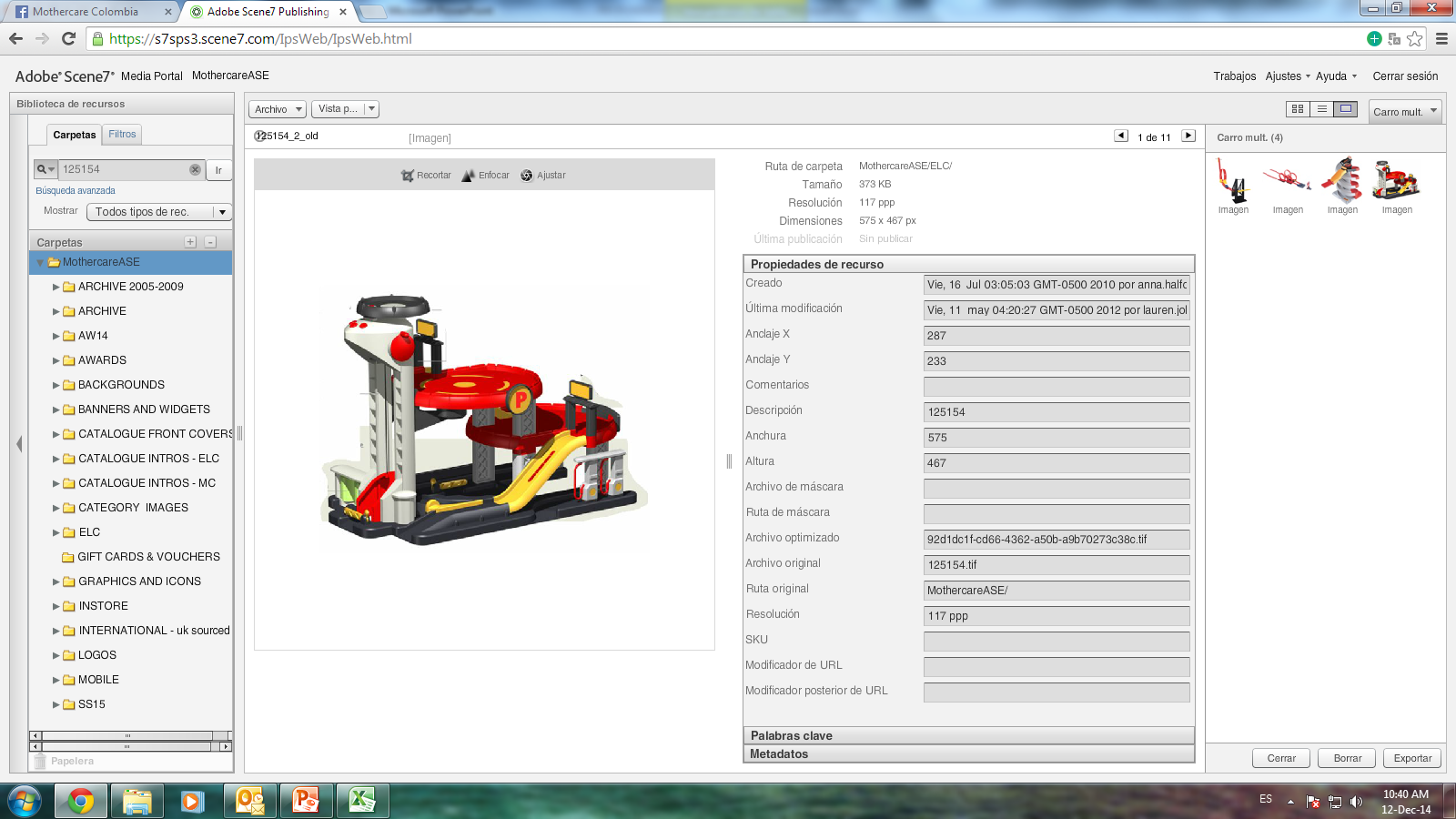 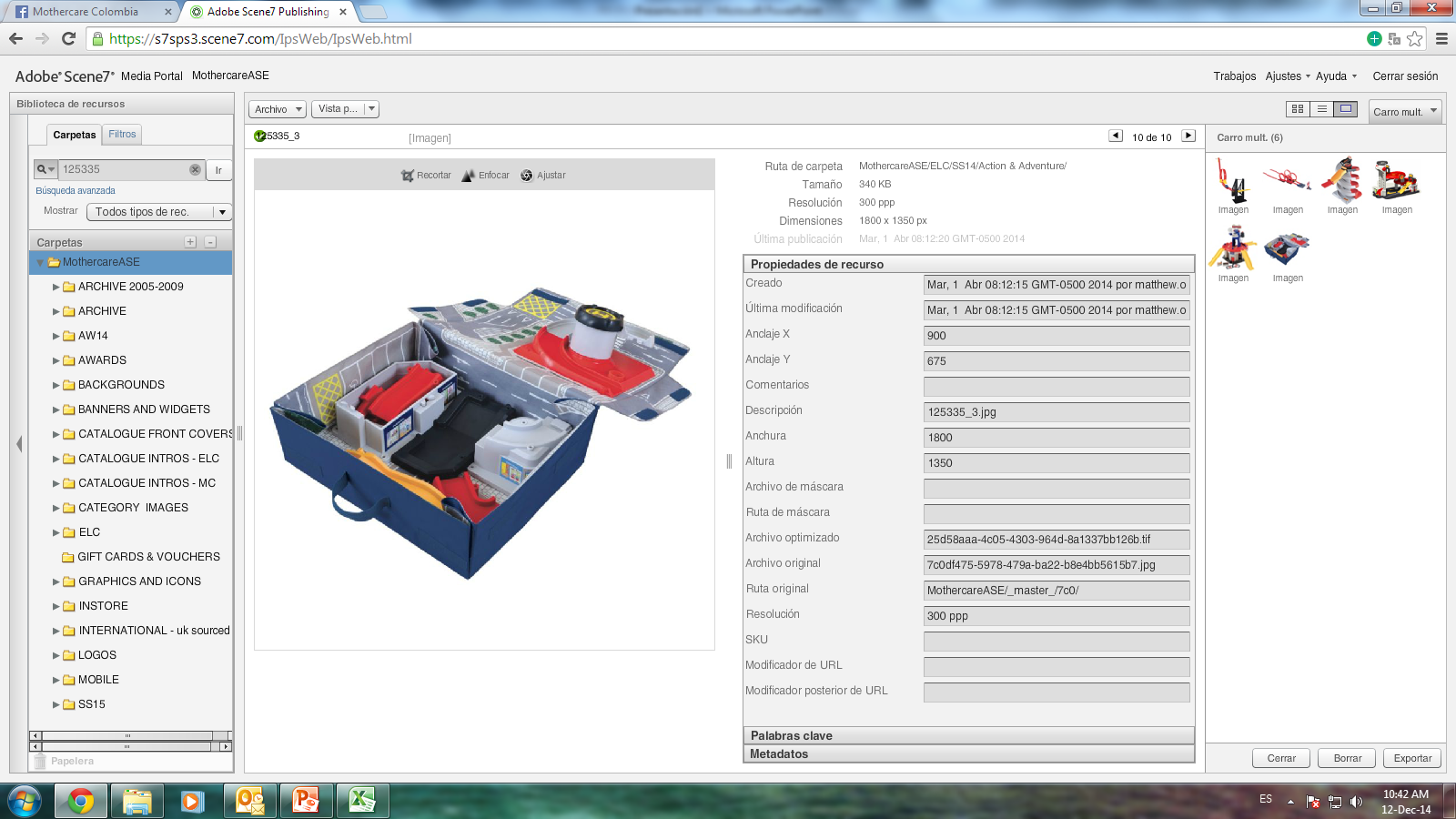 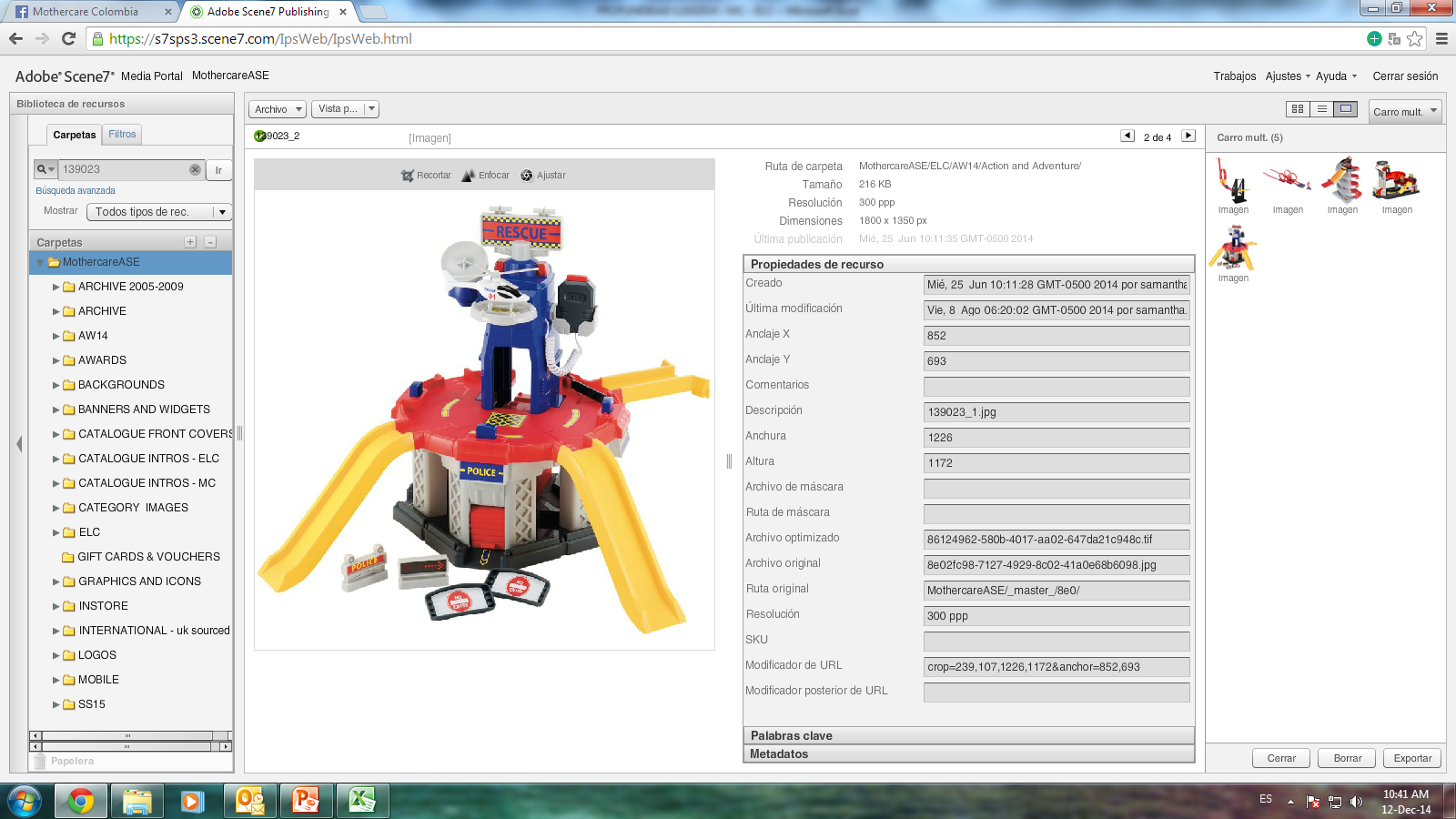 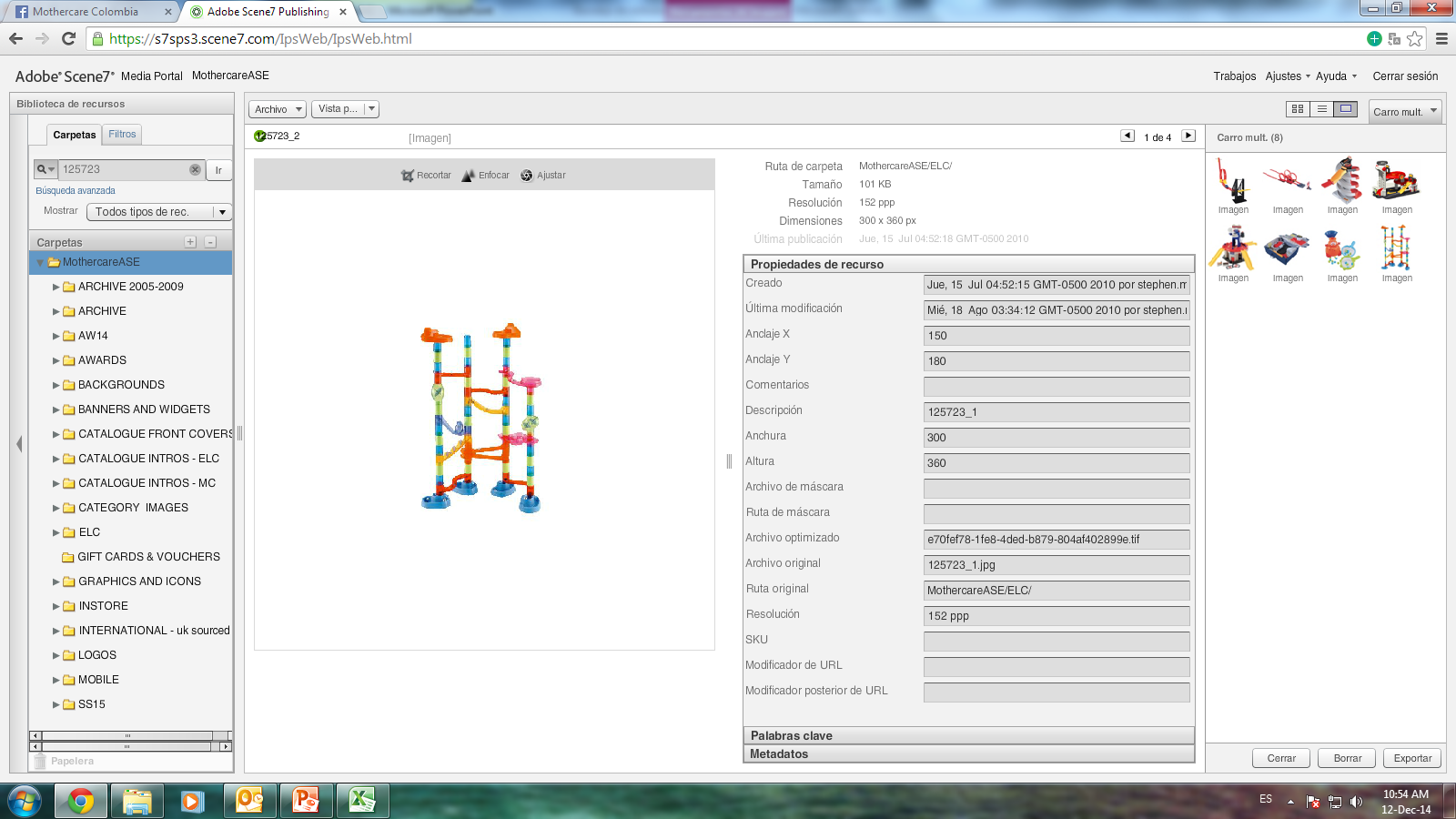 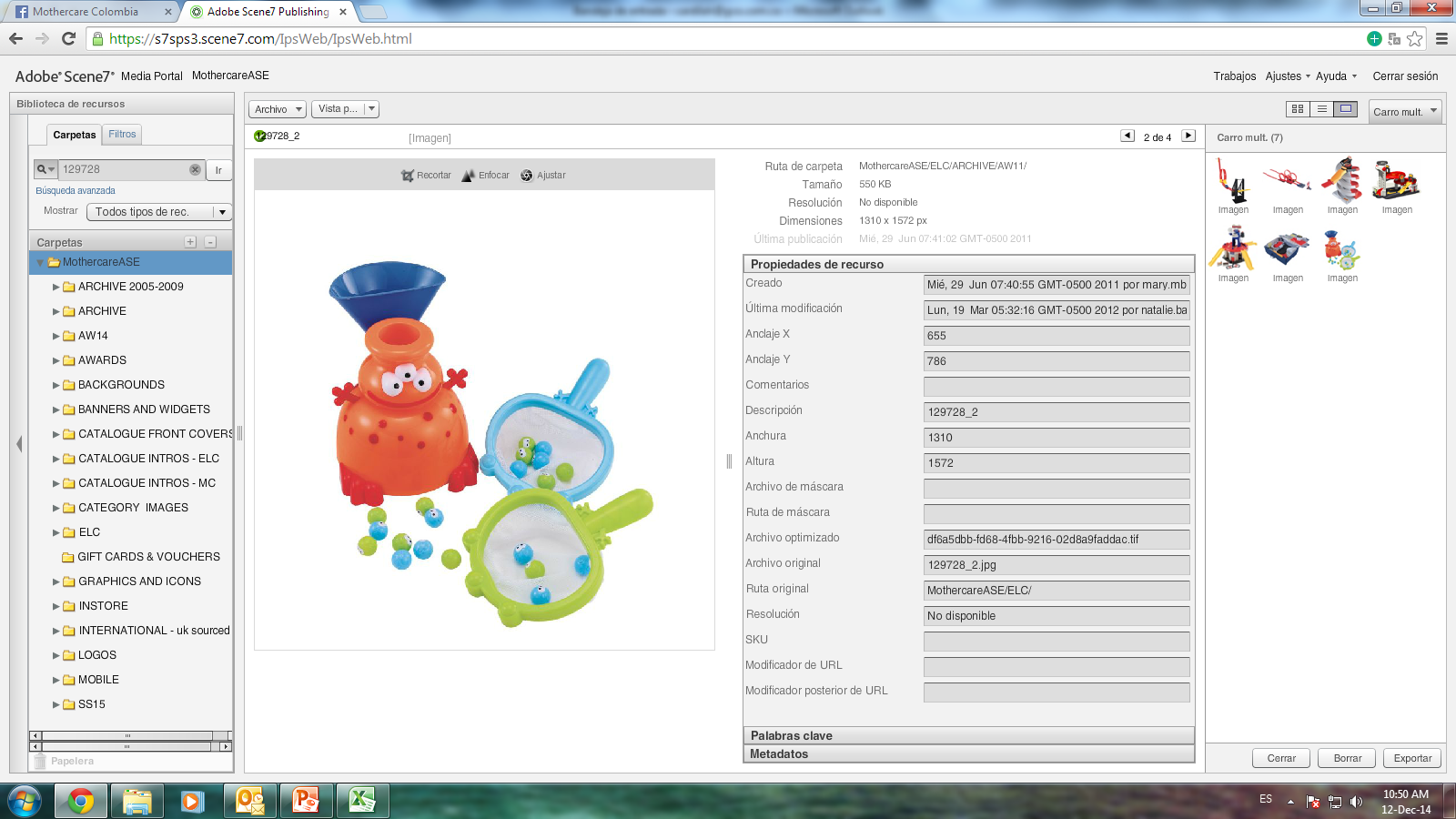 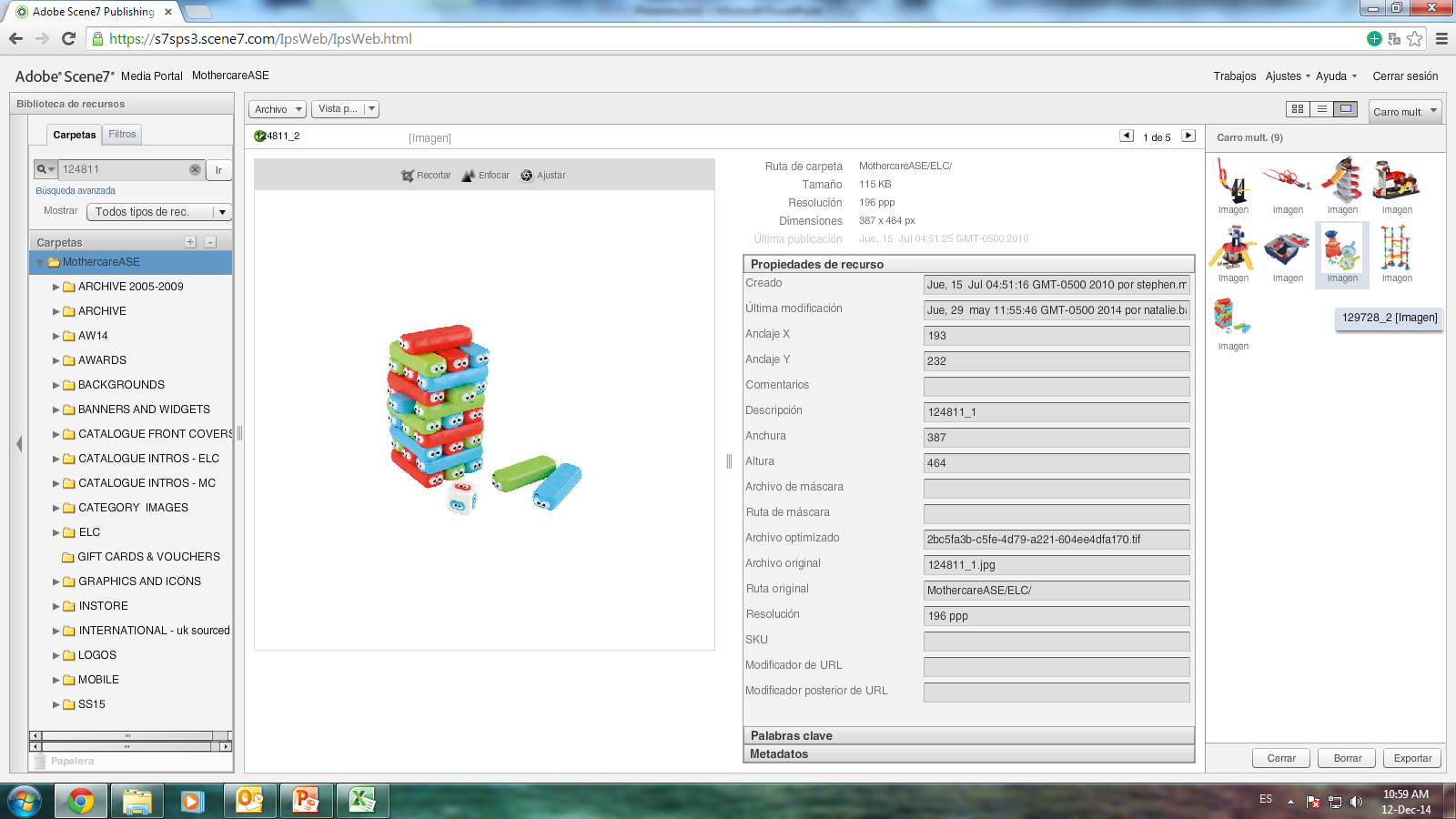 30% de descuento
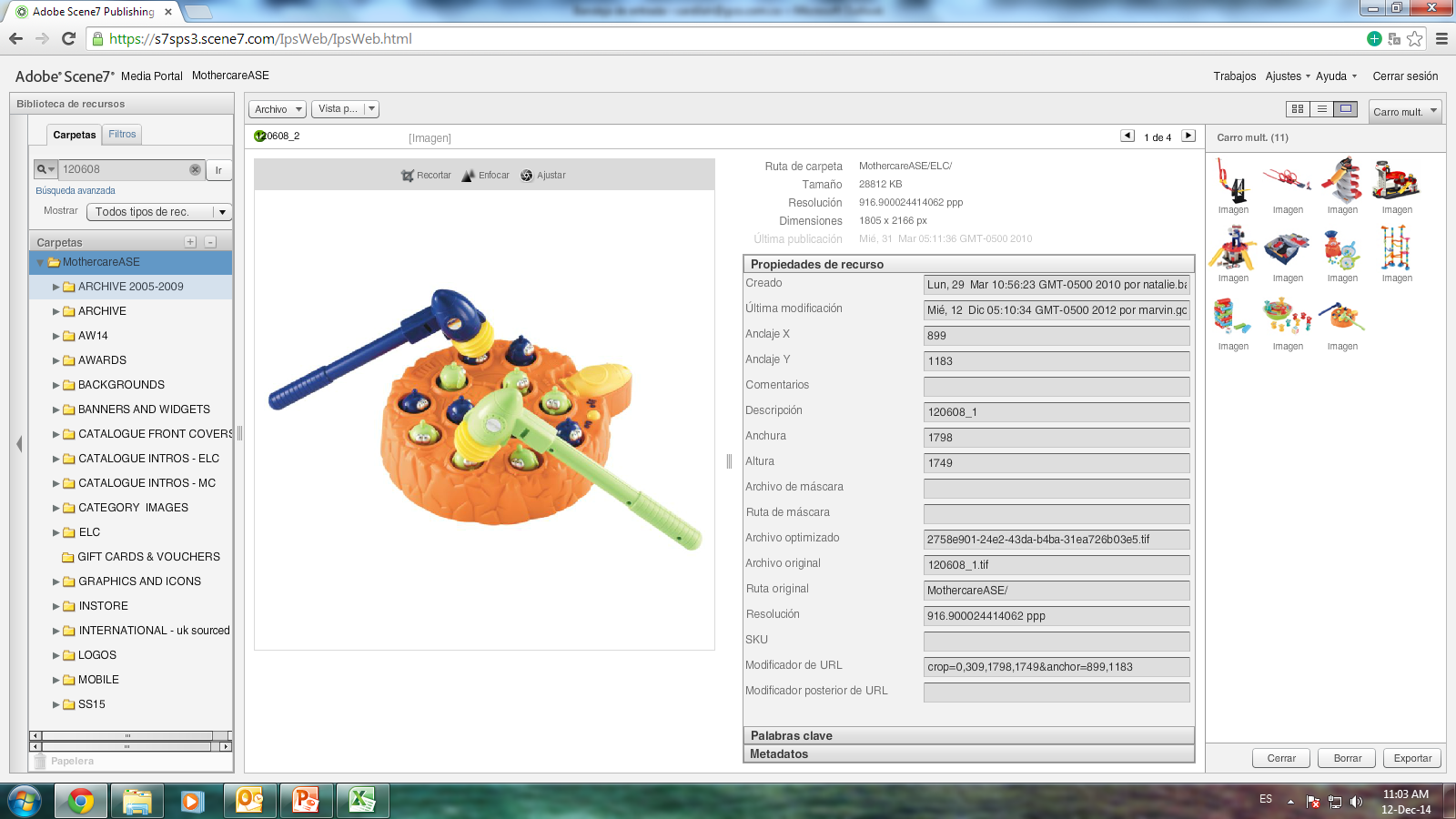 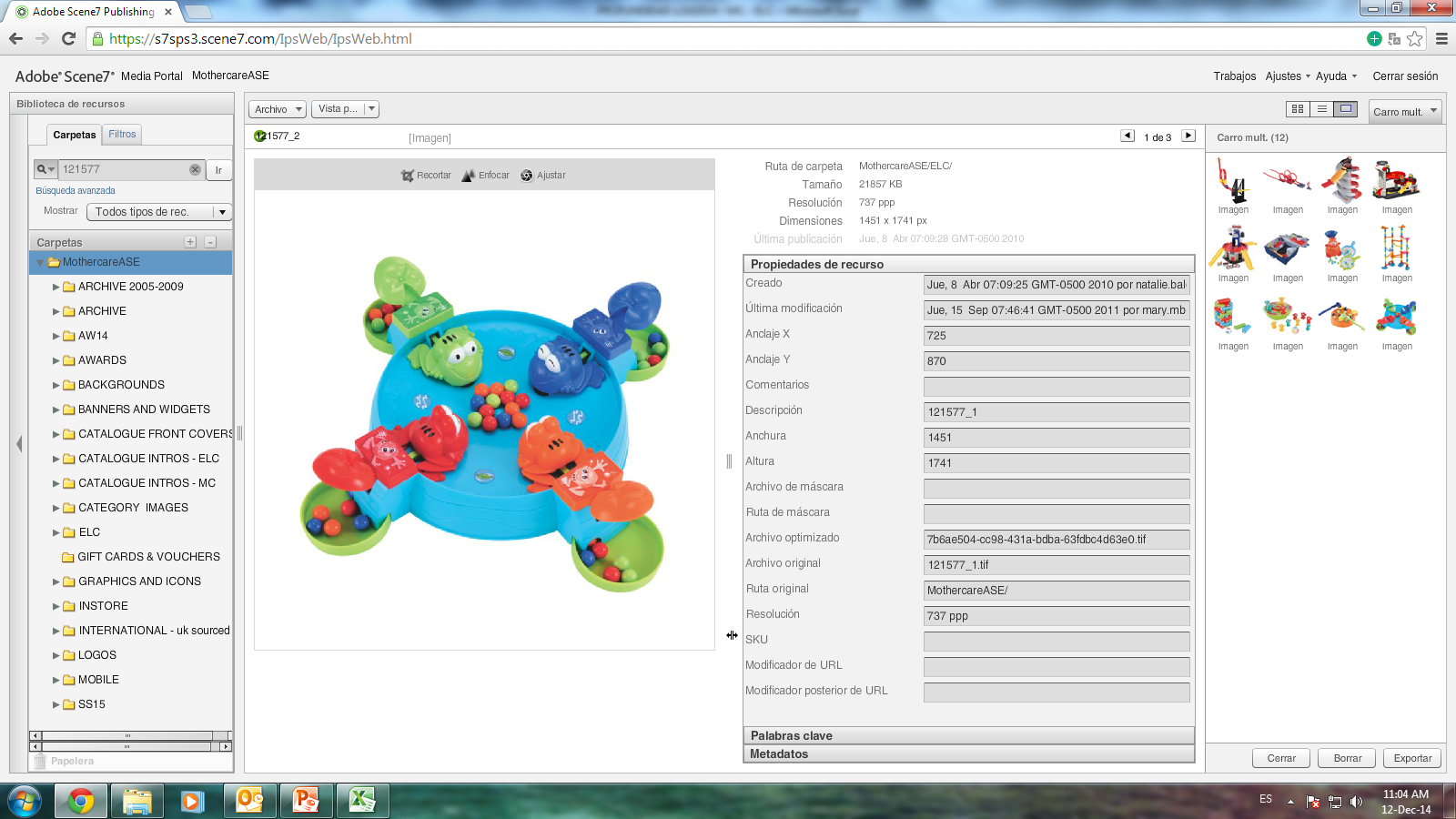 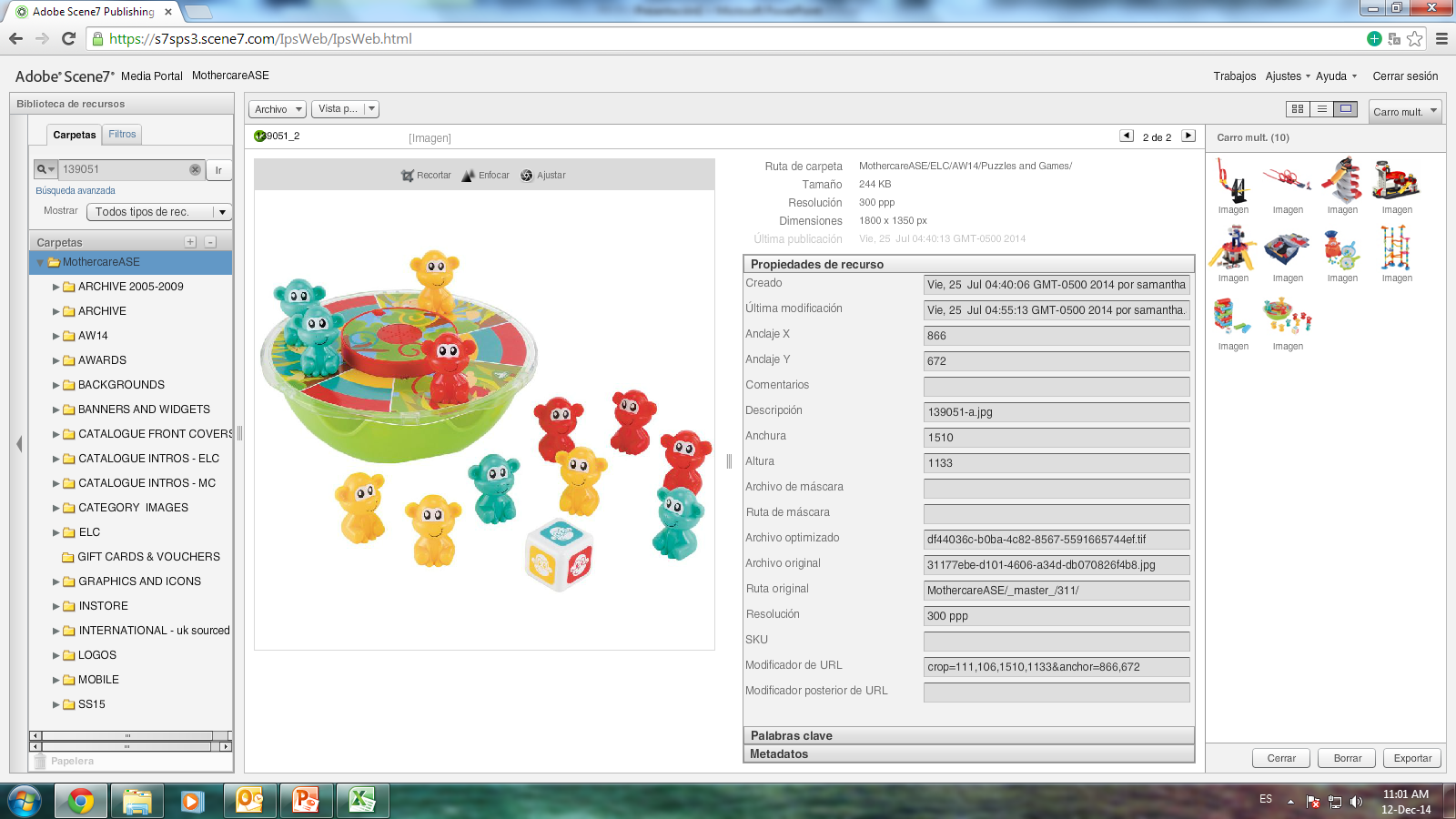